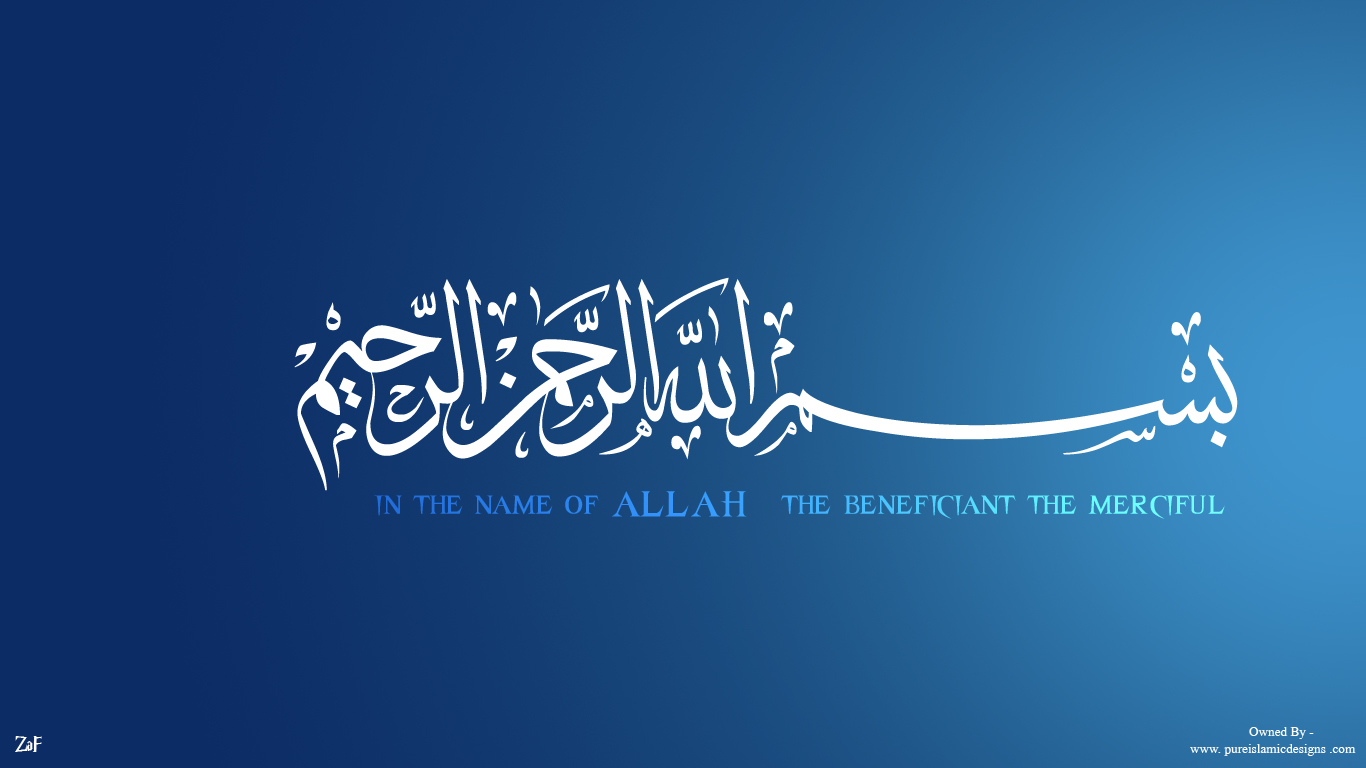 26/03/2023
1
CUSTOMER RELATIONSHIP MANAGEMENT  CRM
Brief Contents
The Nature of CRM Strategy
PRODUCT LEADERSHIP
CUSTOMER INTIMACY
PRODUCT LEADERSHIP
OPERATIONAL EXELLENCE
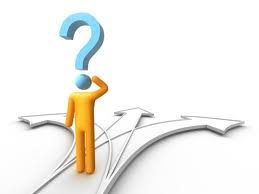 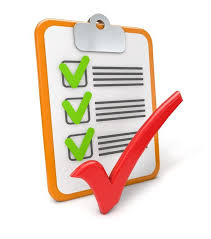 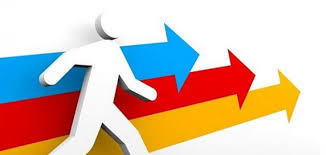 CRM STRATEGY
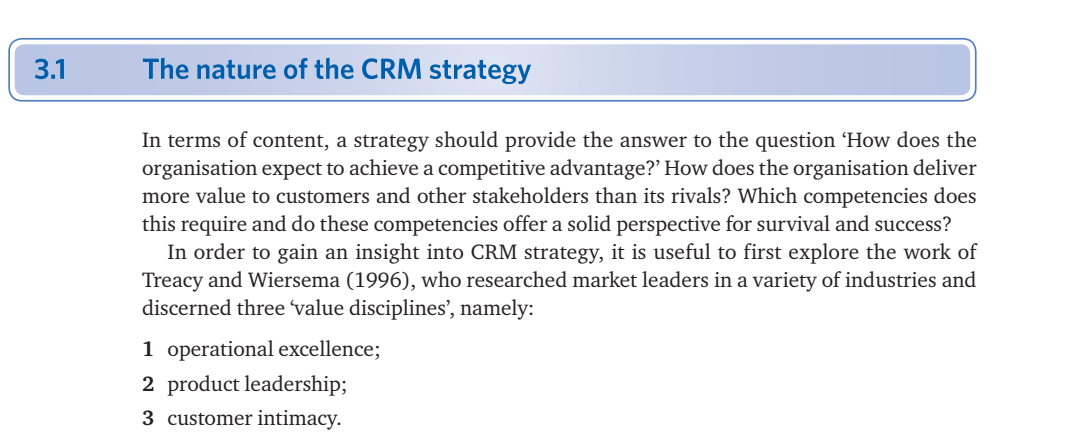 CRM STRATEGY
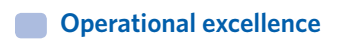 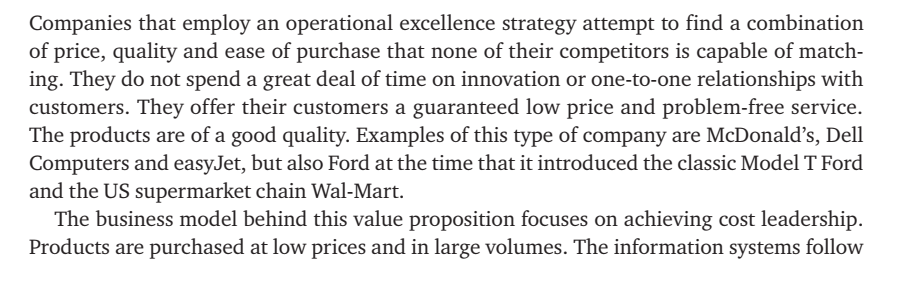 CRM STRATEGY
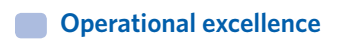 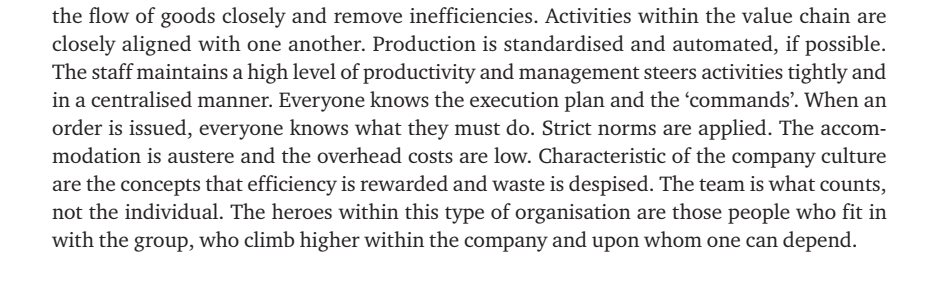 CRM STRATEGY
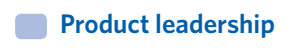 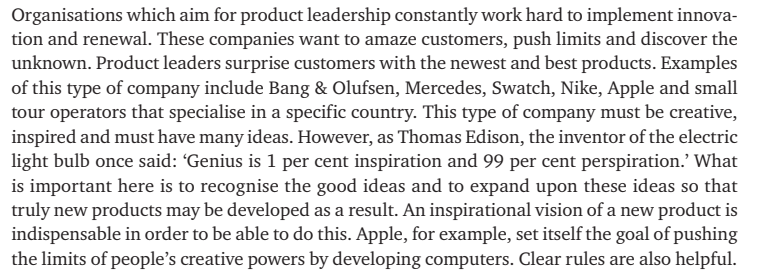 CRM STRATEGY
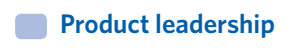 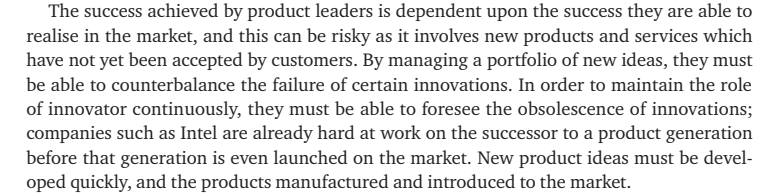 CRM STRATEGY
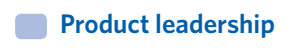 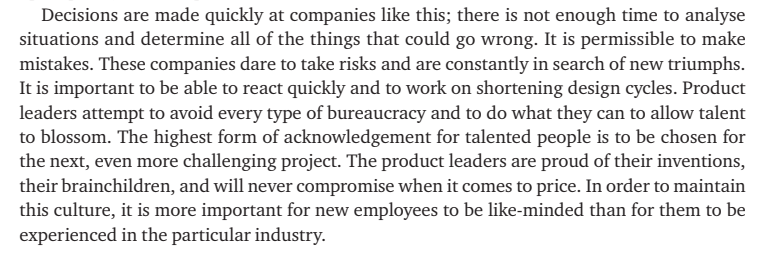 CRM STRATEGY
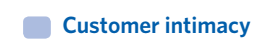 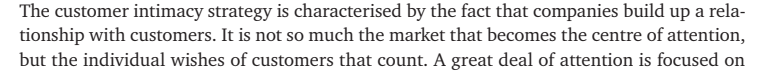 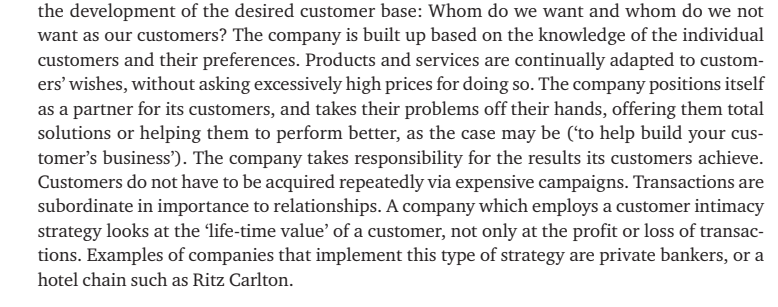